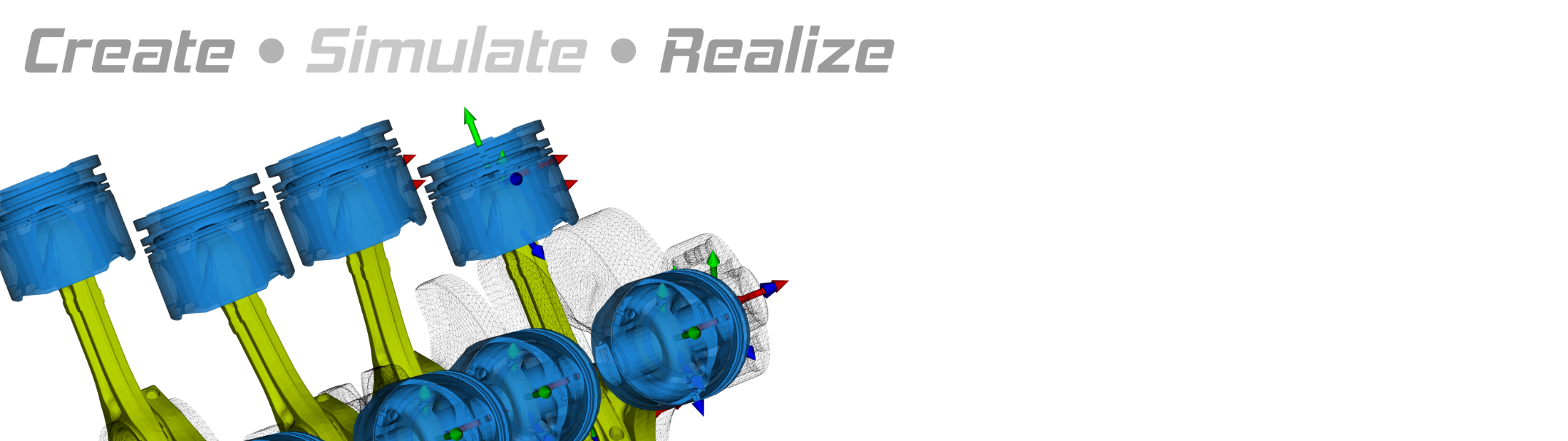 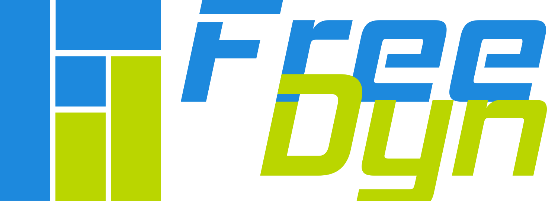 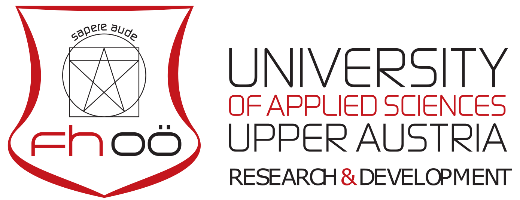 FreeDyn API

stefan.oberpeilsteiner@fh-wels.at
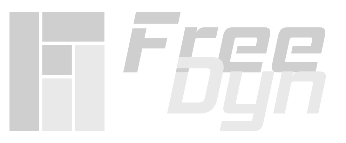 FreeDyn
www.freedyn.at
GUI
Effiziente Solver
Standardelemente wie Kräfte, Zwangsbedingungen,Sensoren



Sehen Sie sich dazu bitte den entsprechenden Foliensatz an
 01_FreeDyn_Mehrkörpersimulation_de.pptx
© FreeDyn 2020
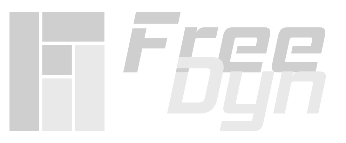 FreeDyn API
Paket enthält
C-Library mit der Funktionalität von FreeDyn zur Verwendung in eigenem C/C++ Code
API – Application Programming Interface für
MATLAB API für den einfachen Zugriff in MATLAB Skripts, Verwendung von calllib-Funktionen nicht notwendig
Scilab API für den einfachen Zugriff in Scilab Skripts, Verwendung von call-Funktionen nicht notwendig
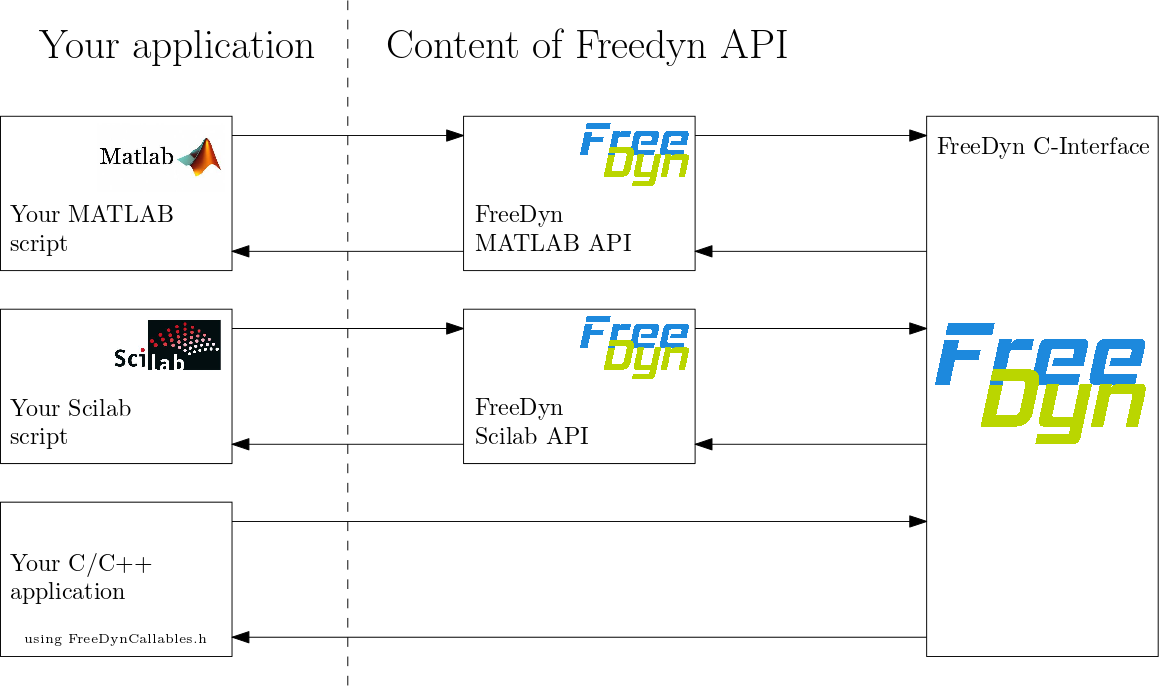 © FreeDyn 2020
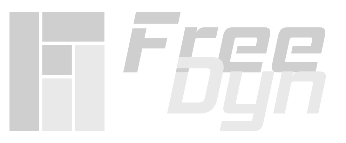 FreeDyn APIMATLAB/Scilab
Native Verwendung von FreeDyn Funktionalität in MATLAB/Scilab Skripts
Funktionsübersicht
Infrastruktur
createModel … Erstellung eines Modells durch Bereitstellung einer .fds Datei (FreeDyn Inputfile)
deleteModel
getModelInfos … Informationen über das Modell (Anzahl von generalisierten Koordinaten, Zwangsbed., Sensoren, Parametern)
getMeasureNames ... Bezeichnungen der Sensoren (wie in FreeDyn Model definiert)
Vollständige Systemsimulation
solveEOM … Lösung der Bewegungsgleichungen vom Initialzustand bis zur voreingestellten Endzeit
Simulation von aufeinanderfolgenden Intervallen
getInitialConditions … Berechnung der Anfangsbedingungen für alle Systemzustände
solveTimeInterval … Start der Berechnung eines Zeitintervalls
modifyParameter … Modification von Parametern, z.B. Kraftamplitude
Auslesen von Daten aus FreeDyn
getNumTimeSteps … Anzahl der berechneten Ausgabezeitschritte
getStatesAtTIme … Zustände an einem ausgewählten Zeitindex (Generalisierte Koordinaten, Geschwindigkeiten, Beschleunigungen, Lagrange Multiplikatoren)
getMeasuresAtTime … Sensorwerte an einem ausgewählten Zeitindex
© FreeDyn 2020
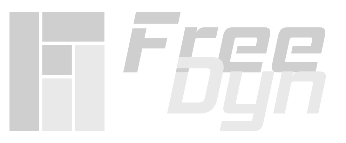 FreeDyn APIC/C++ Anwendungen
Nutzen Sie FreeDyn Funktionalität indem Sie die FDCI.dll (FreeDyn C-Interface DLL) zu Ihrer C/C++ Anwendung linken
FDCI.dll wird zur Laufzeit gelinkt (runtime-linking) Schnittstellen-Funktionen sind in FreeDynCallables.h deklariert
Externe Steuerung eines MKS Modells
Modifikation von Parametern
Steuerung der Zeitintegration
Gesamte Simulationszeit beginnend mit dem Initialzustand
Aufeinanderfolgende Intervalle
Auslesen von Daten aus FreeDyn
Zustände, Geschwindigkeiten, Sensorwerte
Jakobi Matrizen (komplett oder Submatrizen)
 Kann zum Implementieren und Testen neuer Solver/Methoden verwendet werden
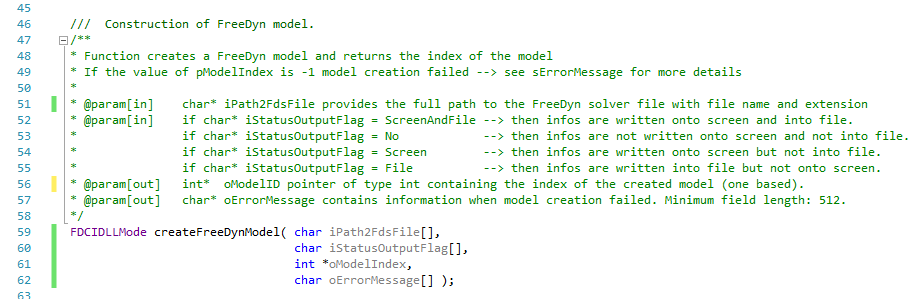 © FreeDyn 2020
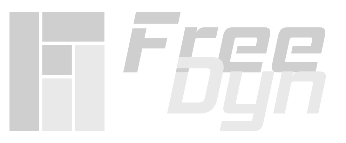 FreeDyn APIBeispiel (1) – Fahrermodell XBug
Verwendung der FreeDyn API für MATLAB
Modell mit FreeDyn GUI erstelltgespeichert als .fds-Datei
MATLAB Skript
Berechnung des Anfangszustandes
Ausführung der Schleife:
Auswertung der MKS-Sensoren(Fahrzeugposition, Fahrtrichtung, Geschwindigkeit)
Regelgesetz fürLenkung und Antriebsmoment um auf demvorgegebenen Pfad zu bleiben Anwendung in MKS durch “modifyParameter”
© FreeDyn 2020
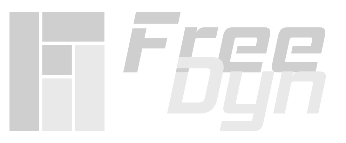 FreeDyn APIBeispiel (2) – Fahrermodell Motorrad
Verwendung der FreeDyn FDCI.dll in Simulink Block
Modell mit FreeDyn GUI erstelltgespeichert als .fds-Datei
Modelldaten:
Magic tire Formulierung (MF6.1)
9 Starrkörper, 43 Zwangsbed.
11 Freiheitsgrade
Wie kann ein Simulink Block auseinem FreeDyn Modell erstellt werden?
Kopieren Sie unsere Vorlage in Ihr Modellverzeichnis
Führen Sie das MATLAB Skript zur Initialisierung aus, los geht’s!
	Als Demonstrationsbeispiel erhältlich zum Download	http://www.freedyn.at/download/freedyn-api
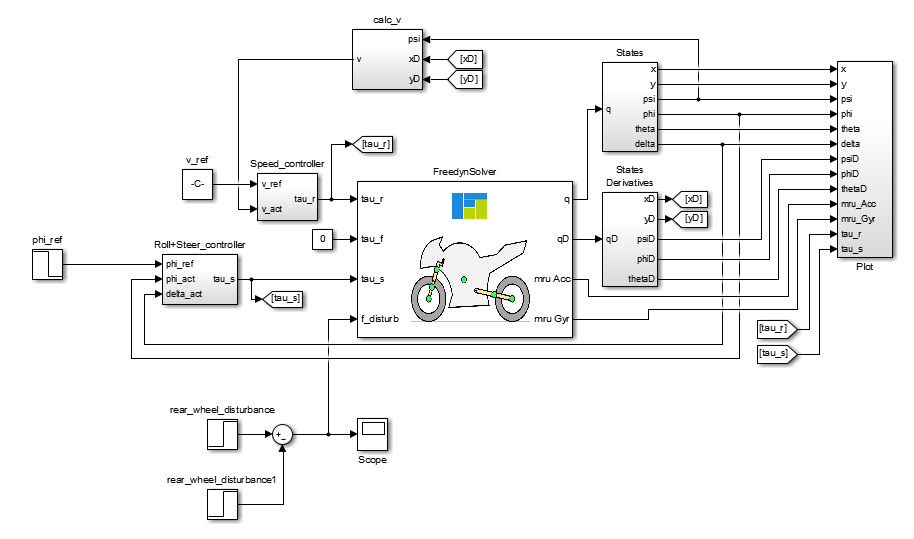 © FreeDyn 2020